Metodický pokyn
Hra je určená pro dvě družstva nebo dva žáky – červené x žluté
Po kliknutí na tlačítko s číslicí se zobrazí otázka, s otázkou se zároveň zobrazí napovídající písmeno správné odpovědi. 
Po kliknutí na tlačítko „odpověď“ se zobrazí správná odpověď. 
Kliknutím na domeček se vrátíte zpět k základnímu trojúhelníku. 
Po návratu zpět se tlačítko automaticky zbarví šedě. 
Při špatné odpovědi necháváme políčko šedé. 
Při správné odpovědi klikneme opět na políčko – jednou nebo dvakrát – podle požadované barvy /jedno kliknutí barva červená, dvě kliknutí barva žlutá/
Družstvo si může vybrat i šedé políčko - při výběru šedého políčka zadává vyučující náhradní otázku. 

Cílem hry je spojit 3 strany trojúhelníku.
1
1
1
1
2
2
2
3
3
3
2
3
4
5
5
5
4
4
4
5
6
6
6
6
9
9
7
7
7
7
8
8
8
8
9
9
10
10
10
10
11
11
11
11
12
12
12
12
13
13
13
14
14
14
14
15
13
15
15
15
17
17
19
19
20
18
17
18
20
19
21
16
16
16
17
18
19
20
16
18
20
21
21
21
25
25
22
25
26
26
26
28
28
22
22
22
23
23
23
24
24
24
25
26
27
28
28
23
27
27
24
27
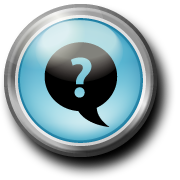 MS
1
mléčný koktejl
milk shake
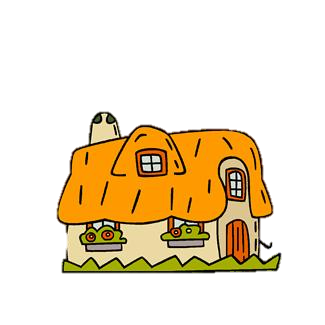 Měřím čas
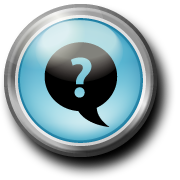 P
2
brambory
potatoes
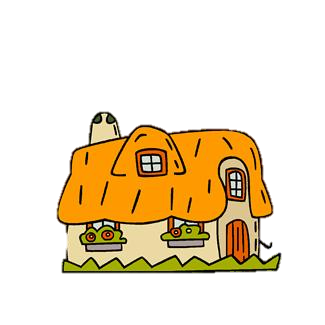 Měřím čas
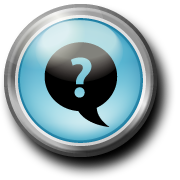 P
3
švestka
plum
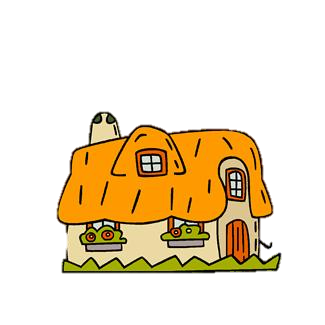 Měřím čas
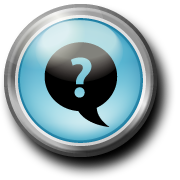 R
4
rohlíky
rolls
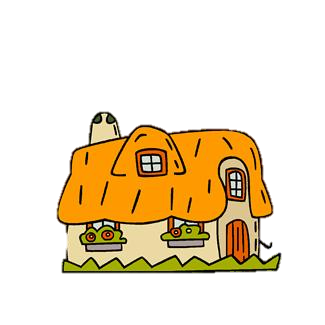 Měřím čas
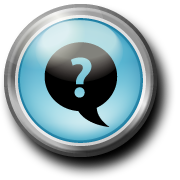 TS
5
rajčatový salát
tomato salad
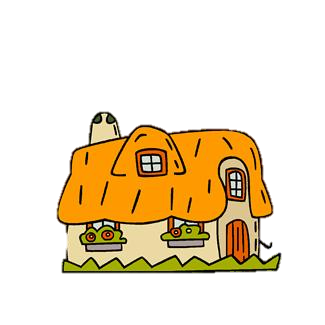 Měřím čas
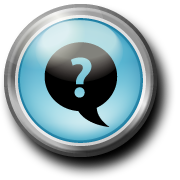 CJ
6
mrkvový džus
carrot juice
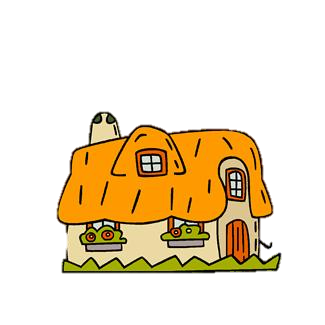 Měřím čas
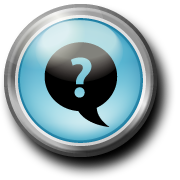 L
7
citrón
lemon
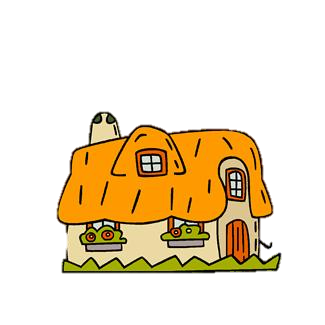 Měřím čas
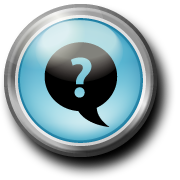 Y
8
jogurt
yoghurt
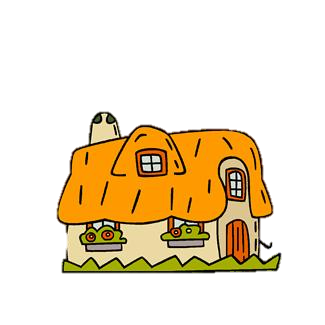 Měřím čas
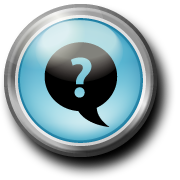 BAB
9
chléb s máslem
bread and butter
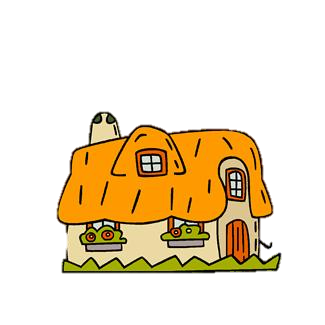 Měřím čas
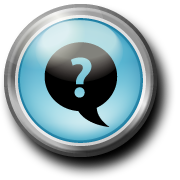 C
10
coca cola
coke
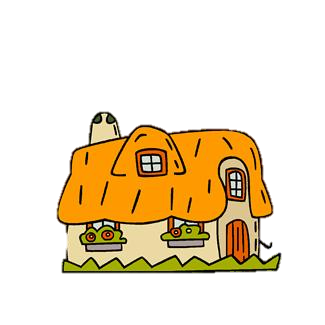 Měřím čas
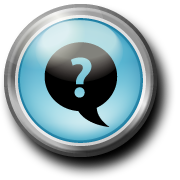 W
11
voda
water
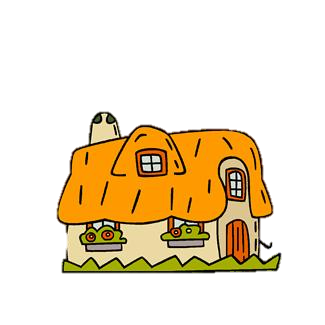 Měřím čas
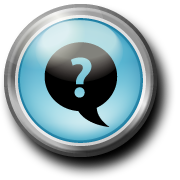 LWE
12
čočka s vejcem
lentils with eggs
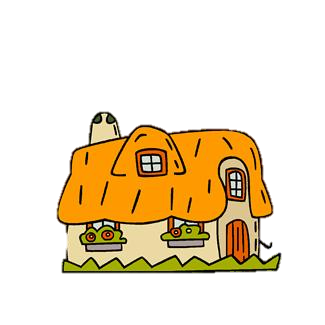 Měřím čas
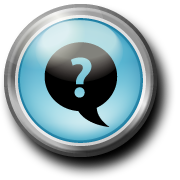 P
13
hruška
pear
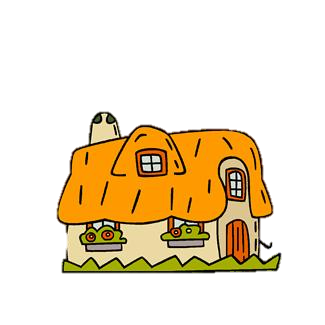 Měřím čas
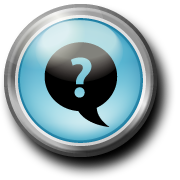 BB
14
fazole v rajčatová omáčce
baked beans
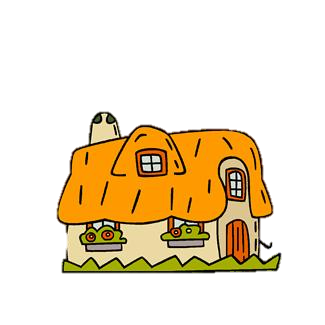 Měřím čas
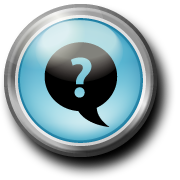 BWC
15
brokolice se sýrem
broccoli with cheese
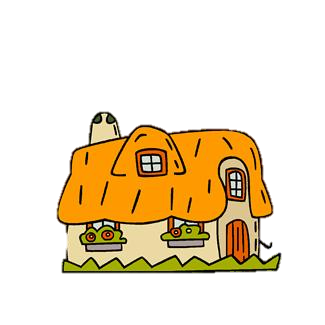 Měřím čas
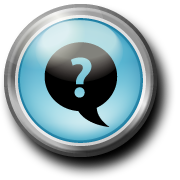 HAE
16
šunka s vejci
ham and eggs
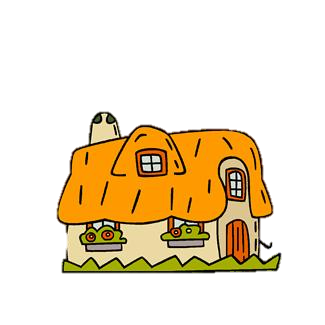 Měřím čas
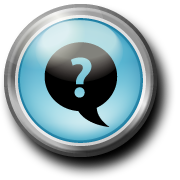 OJ
17
pomerančový džus
orange juice
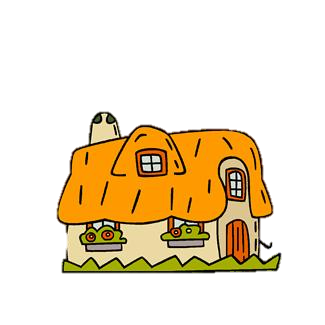 Měřím čas
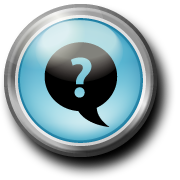 CAP
18
mrkev s hráškem
carrots and peas
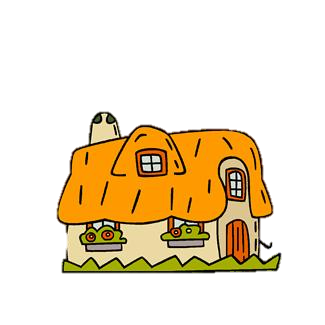 Měřím čas
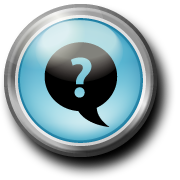 A
19
jablko
apple
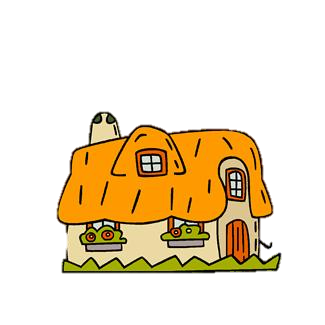 Měřím čas
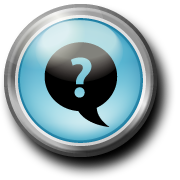 BS
20
banánový koktejl
banana shake
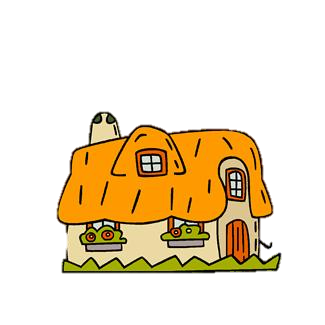 Měřím čas
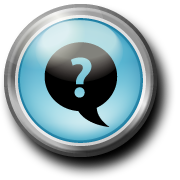 FS
21
ovocný salát
fruit salad
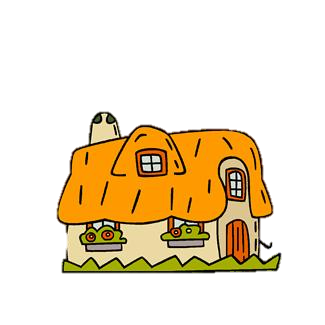 Měřím čas
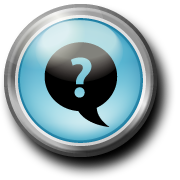 CS
22
okurkový salát
cucumber salad
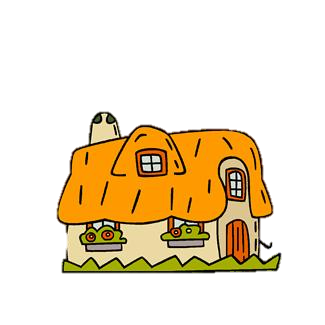 Měřím čas
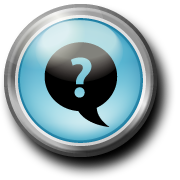 GT
23
zelený čaj
green tea
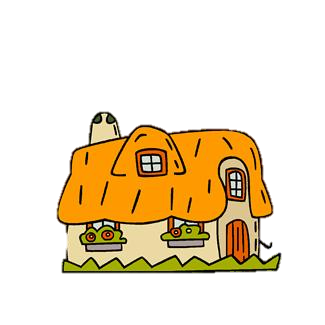 Měřím čas
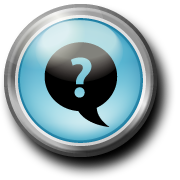 TAPS
24
rajčatovo paprikový salát
tomato and pepper salad
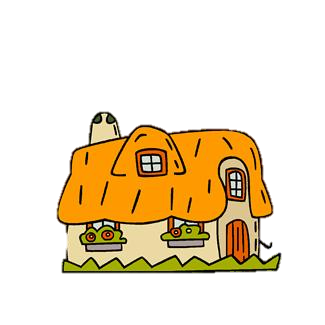 Měřím čas
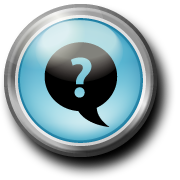 HT
25
šunkový toust
ham toast
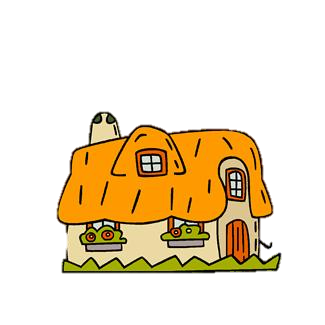 Měřím čas
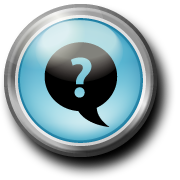 FT
26
ovocný čaj
fruit tea
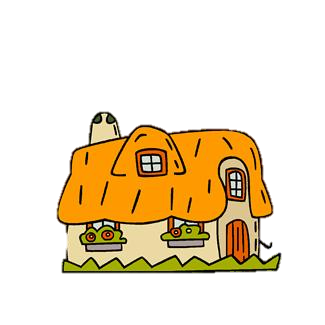 Měřím čas
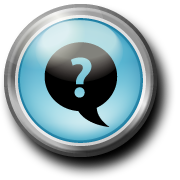 E
27
jíst
eat
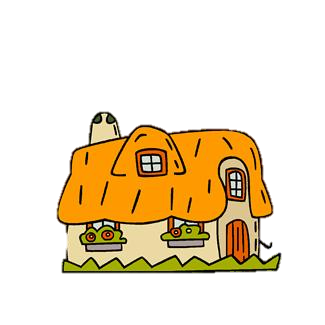 Měřím čas
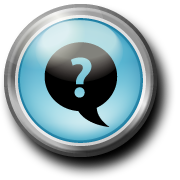 D
28
pít
drink
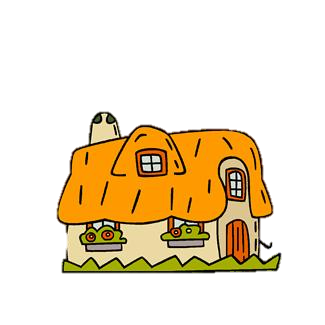 Měřím čas
Použité zdroje:

Všechny obrázky čerpány :  http://office.Microsoft.Com